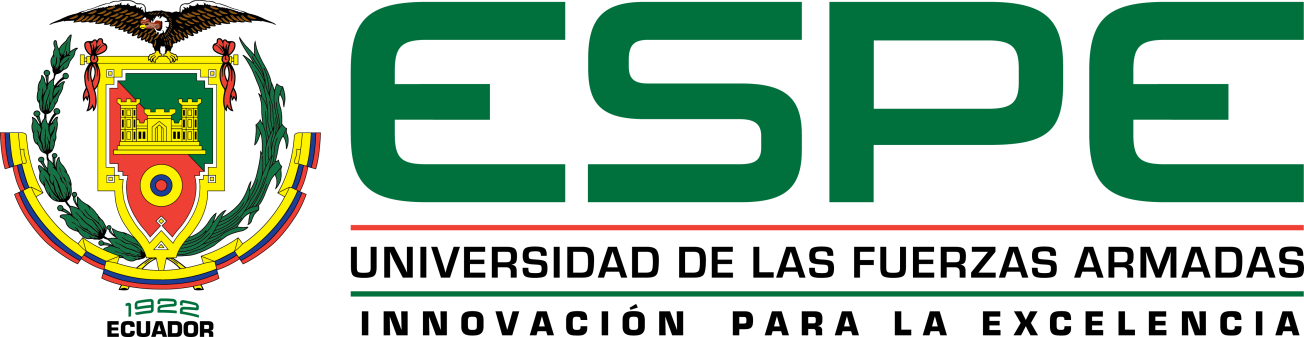 DEPARTAMENTO DE CIENCIA ECONÓMICAS,
ADMINISTRATIVAS Y DE COMERCIO.
 
CARRERA DE INGENIERÍA EN
 FINANZAS Y AUDITORIA CPA

TEMA: MODELO DE GESTIÓN FINANCIERA PARA LA EMPRESA SEYMEC UBICADA EN LA PROVINCIA PICHINCHA, CANTÓN MEJÍA, PARROQUIA TAMBILLO.
 
AUTORA: LESLY CAROLINA GANGOTENA BOHORQUEZ
 
DIRECTOR: ING. EDUARDO SANDOVAL

SANGOLQUÍ   2015
ESTRUCTURA
GENERALIDADES
TEORÍAS
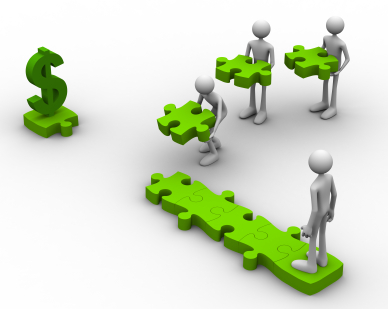 Dinámica de la gestión
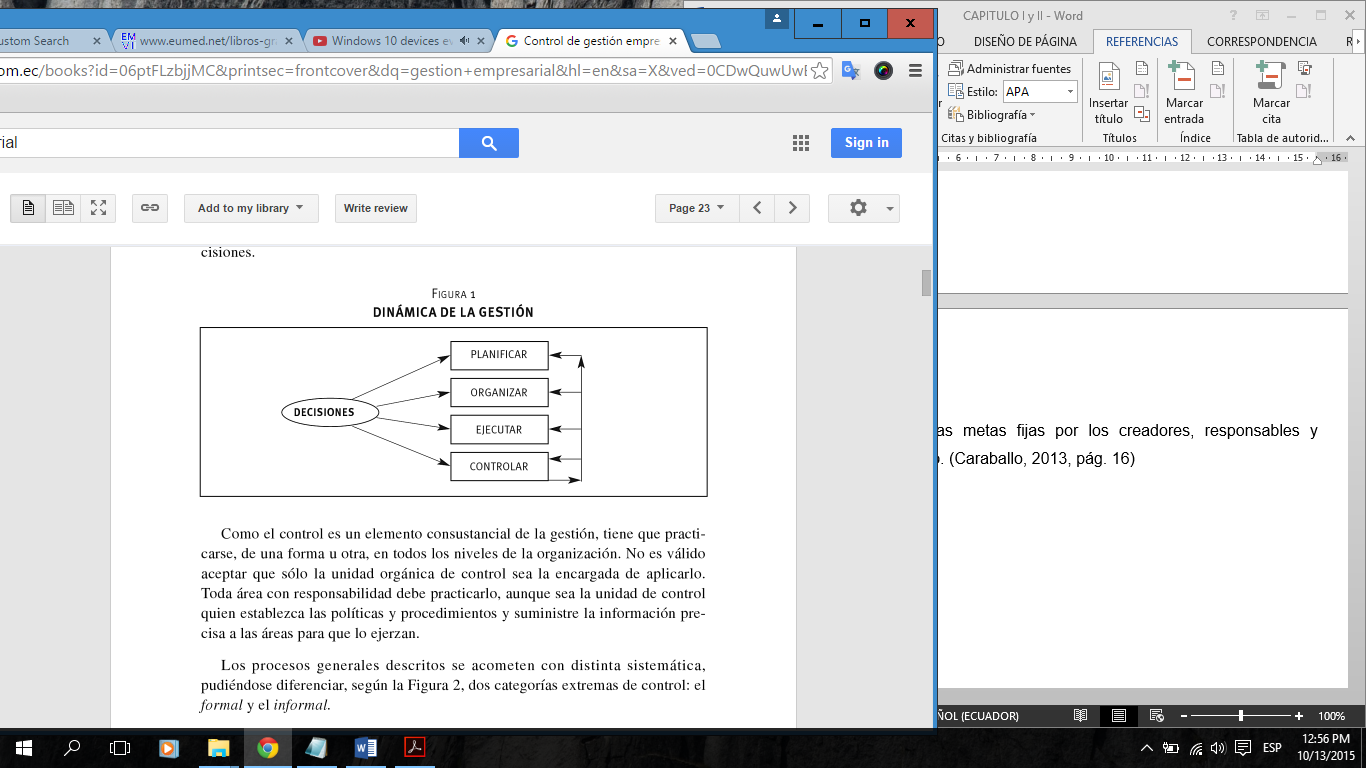 La gestión financiera está íntimamente relacionada con la toma de decisiones buscando: la maximización del beneficio y la maximización de la riqueza.

(Caraballo, 2013, pág. 16)
(Pérez, 2013)
Etapas para la planificación
(Bahillo, Pérez, & Ruiz, 2013)
La planeación financiera,
La ejecución presupuestal
El control de recursos 
El registro de los movimientos 
La elaboración y presentación de informes
Proceso gestión financiera
(Hurtado, Velez, & Rios, 2008, pág. 132)
LA EMPRESA
La Empresa
EL MODELO DE GESTIÓN
Cuentas por cobrar
Política de financiamiento
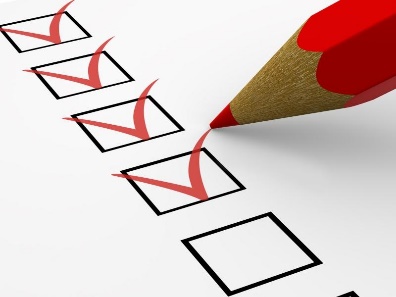 Evaluación del crédito
Condiciones del crédito
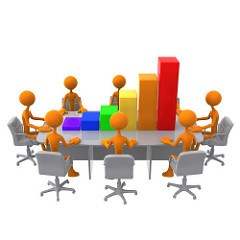 Seguimiento de cuentas
Técnicas de cobro
Maquinarias y herramientas
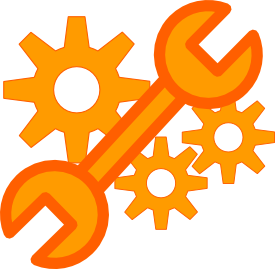 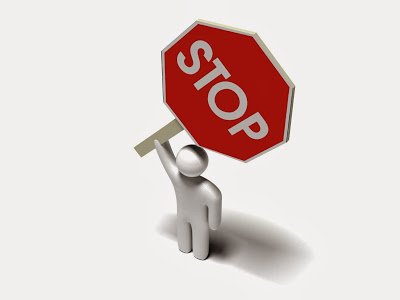 Evaluación de maquinarias y herramientas
Mantenimiento
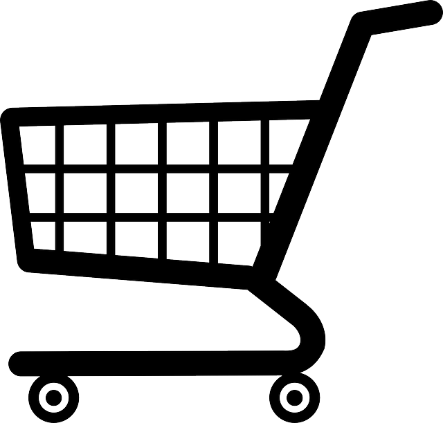 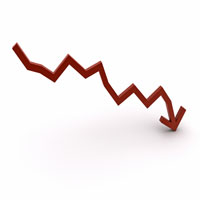 Baja de maquinarias y herramientas
Política de compras
Cuentas y documentos por pagar
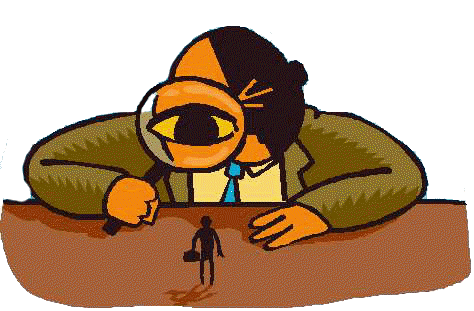 Control cuentas por pagar
Control documentos por pagar
Planificación presupuestaria
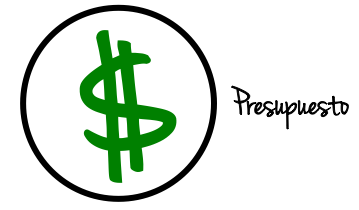 Presupuestos de ventas
Presupuesto de costos
Presupuestos de gastos
Conclusiones
Recomendaciones
GRACIAS